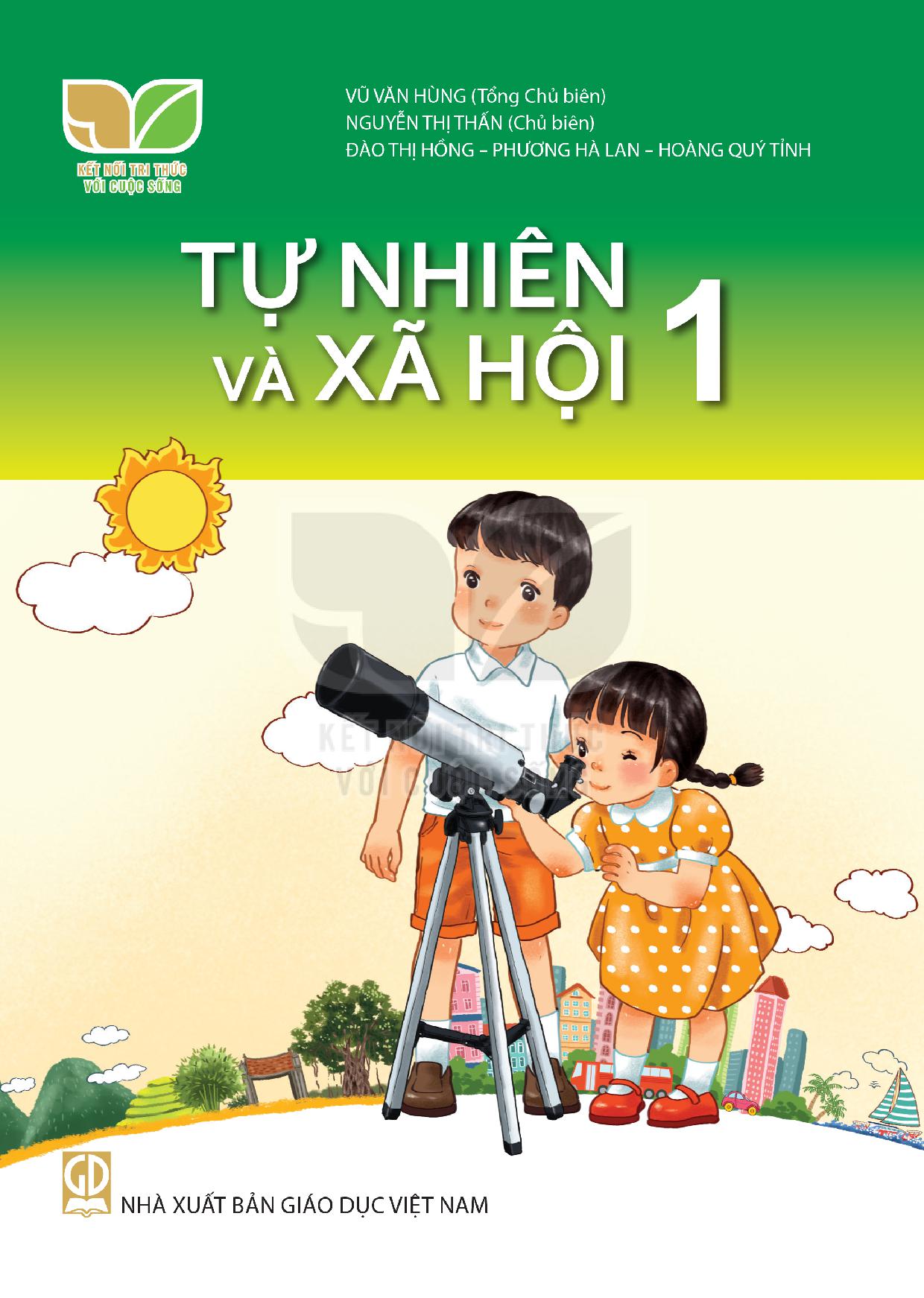 Bài hát: Anh phi công ơi!
                                             Nhạc và lời: Đức Anh
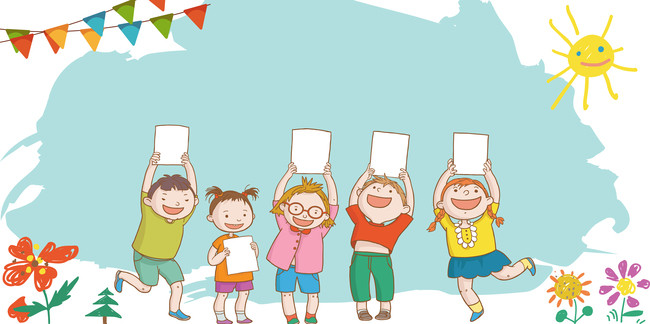 Bài 11: Con người nơi em sống (Tiết 1)
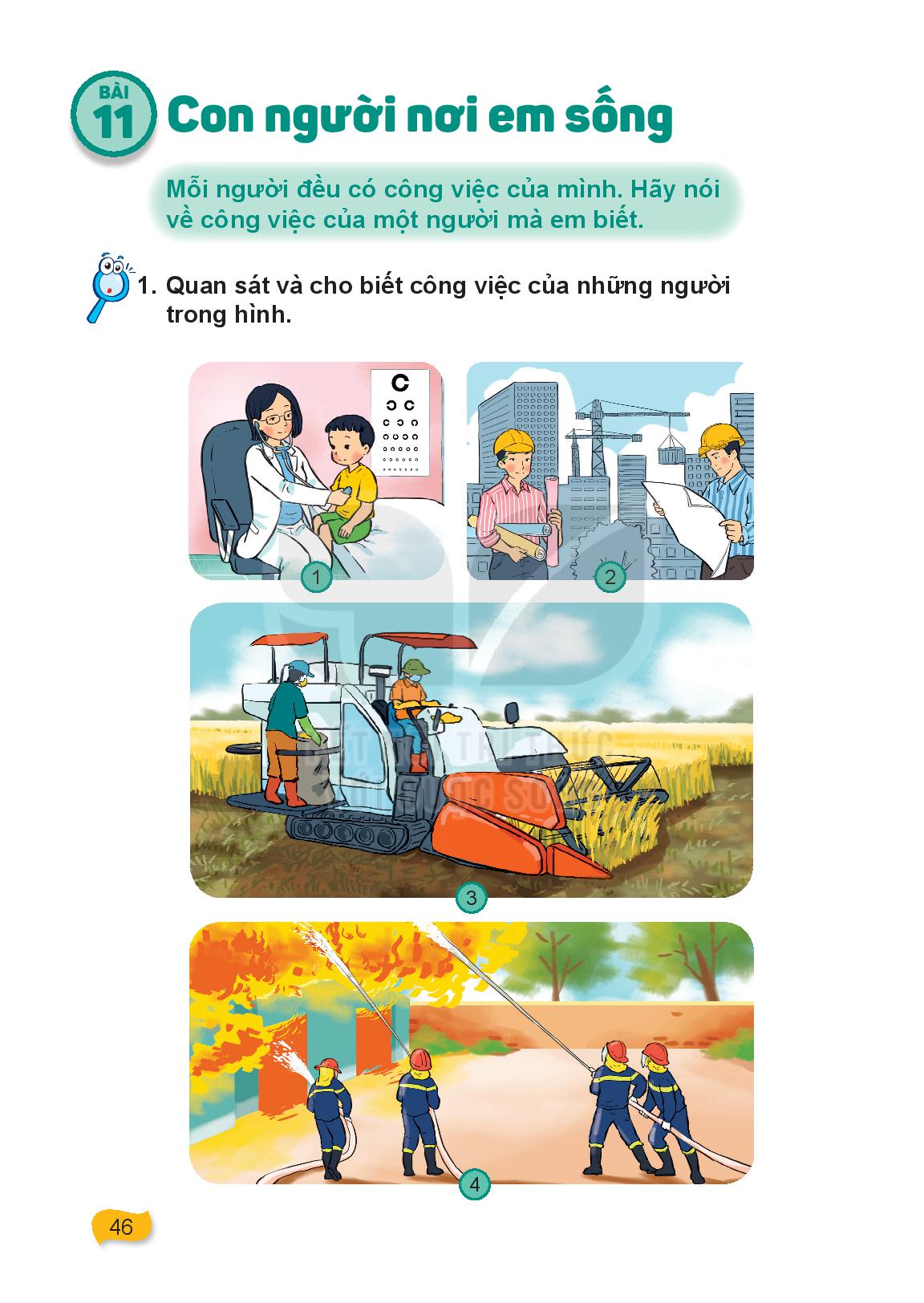 1. Quan sát và cho biết công việc của những người trong hình.
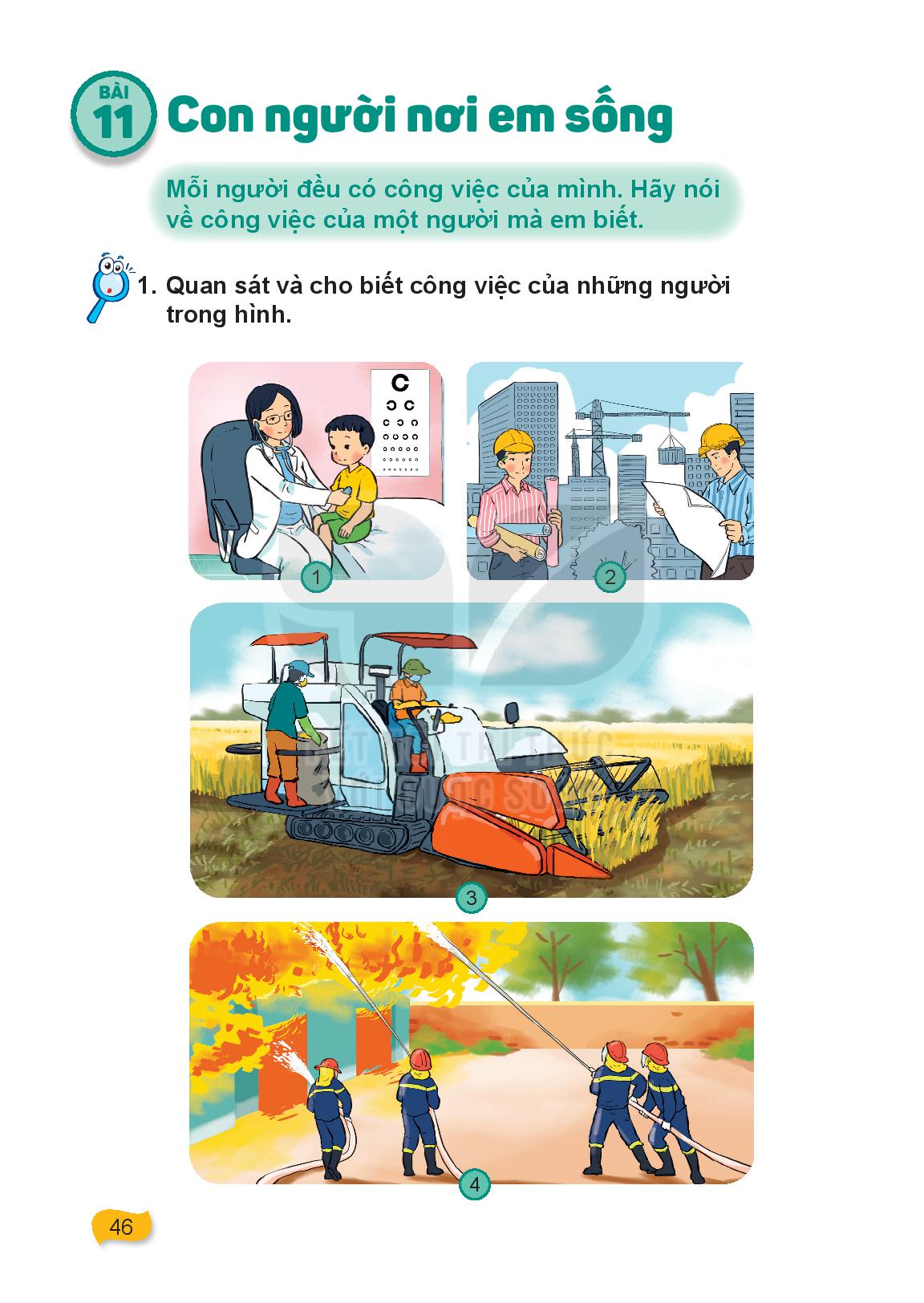 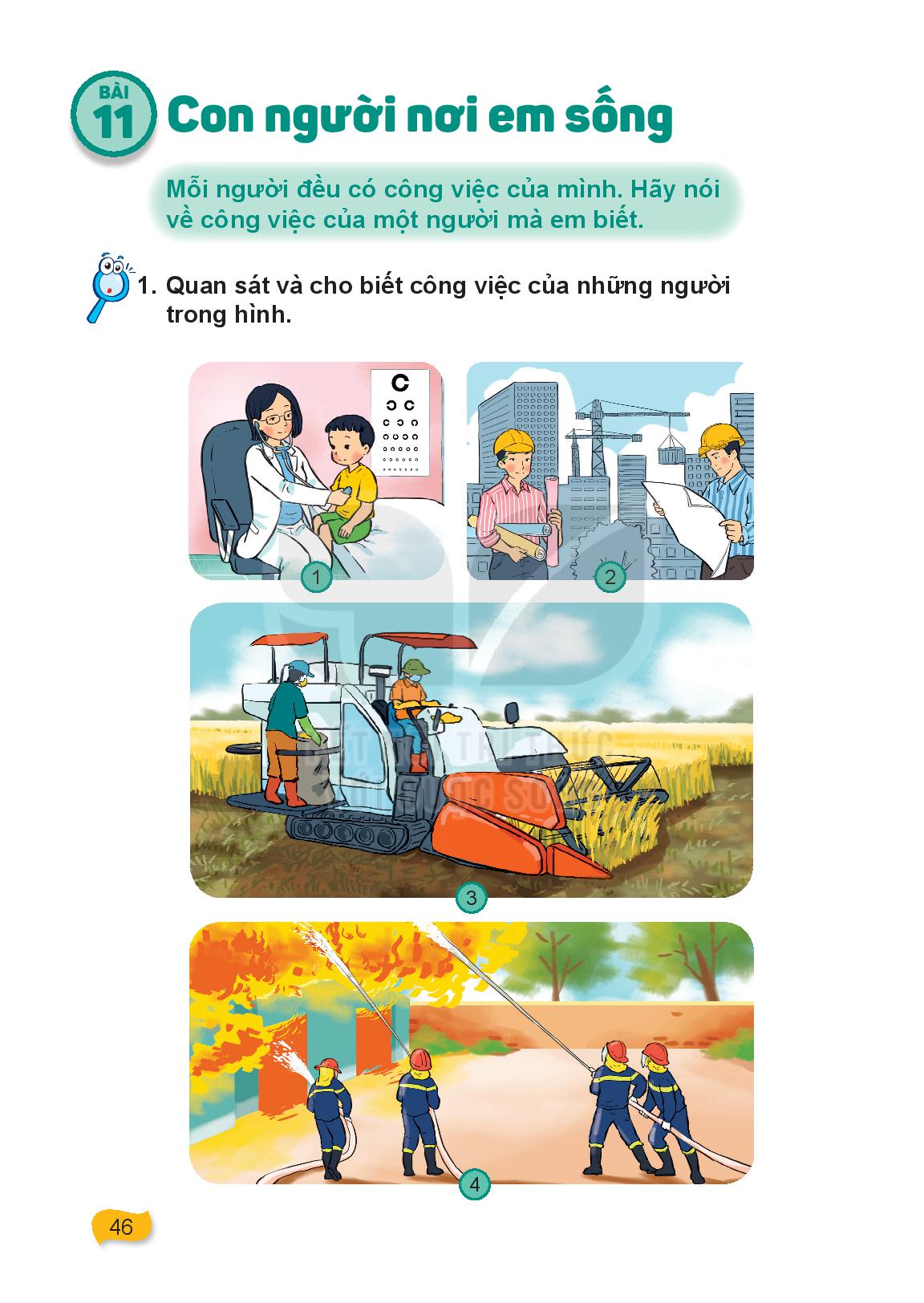 Bác sĩ - Khám chữa bệnh
Kĩ sư xây dựng - Thiết kế nhà
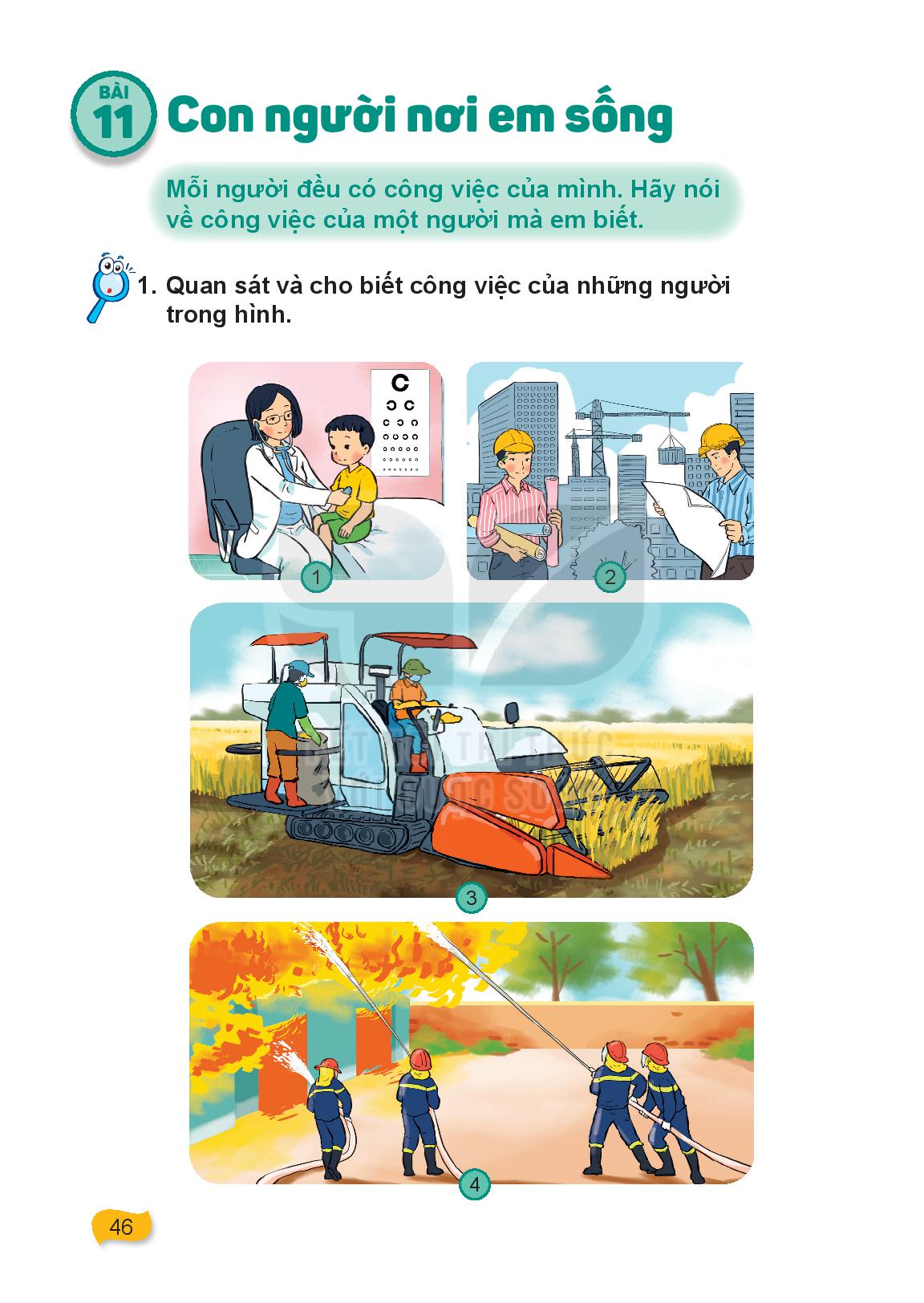 Bác nông dân - Gặt lúa
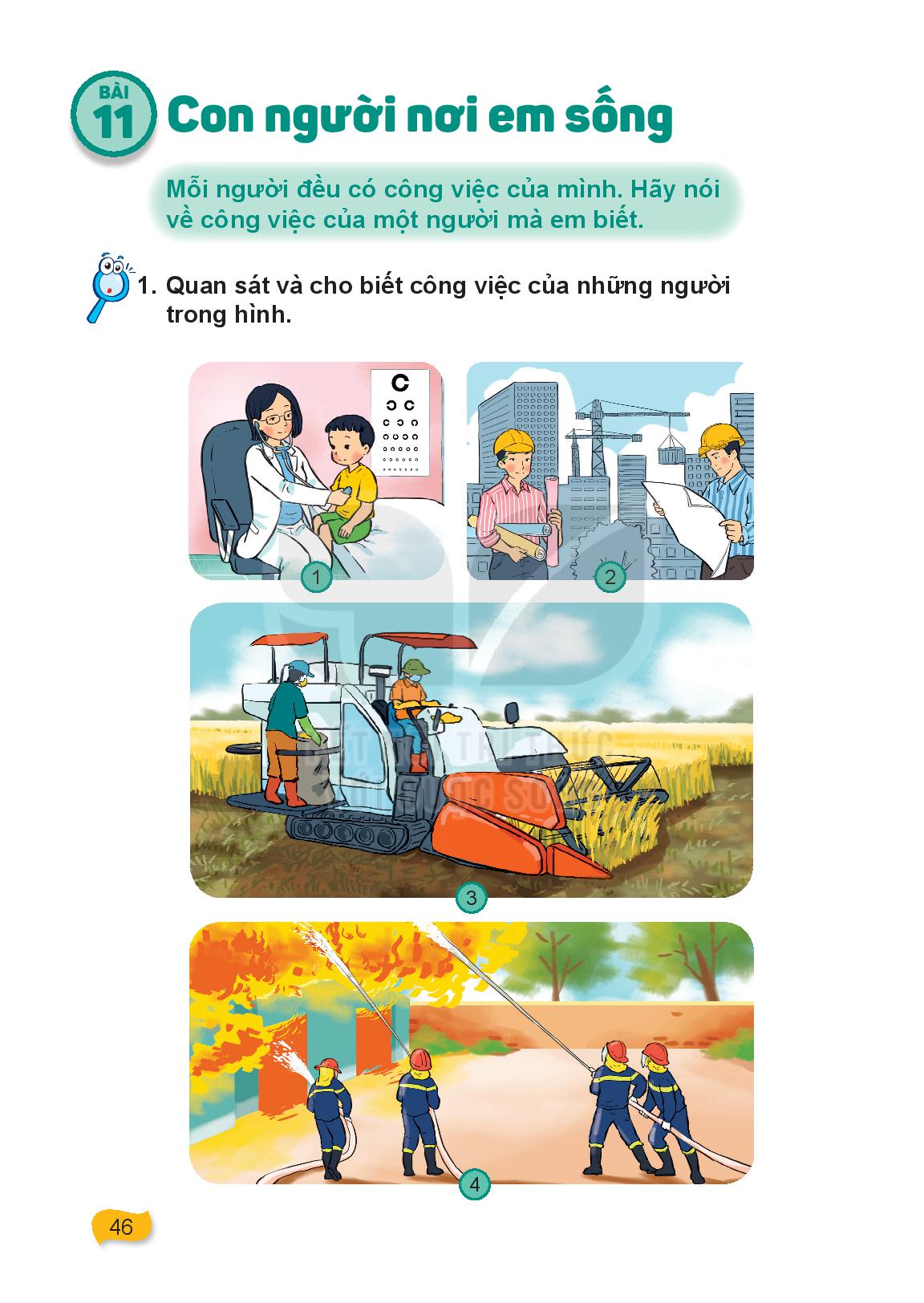 Chú lính cứu hỏa
 Chữa cháy
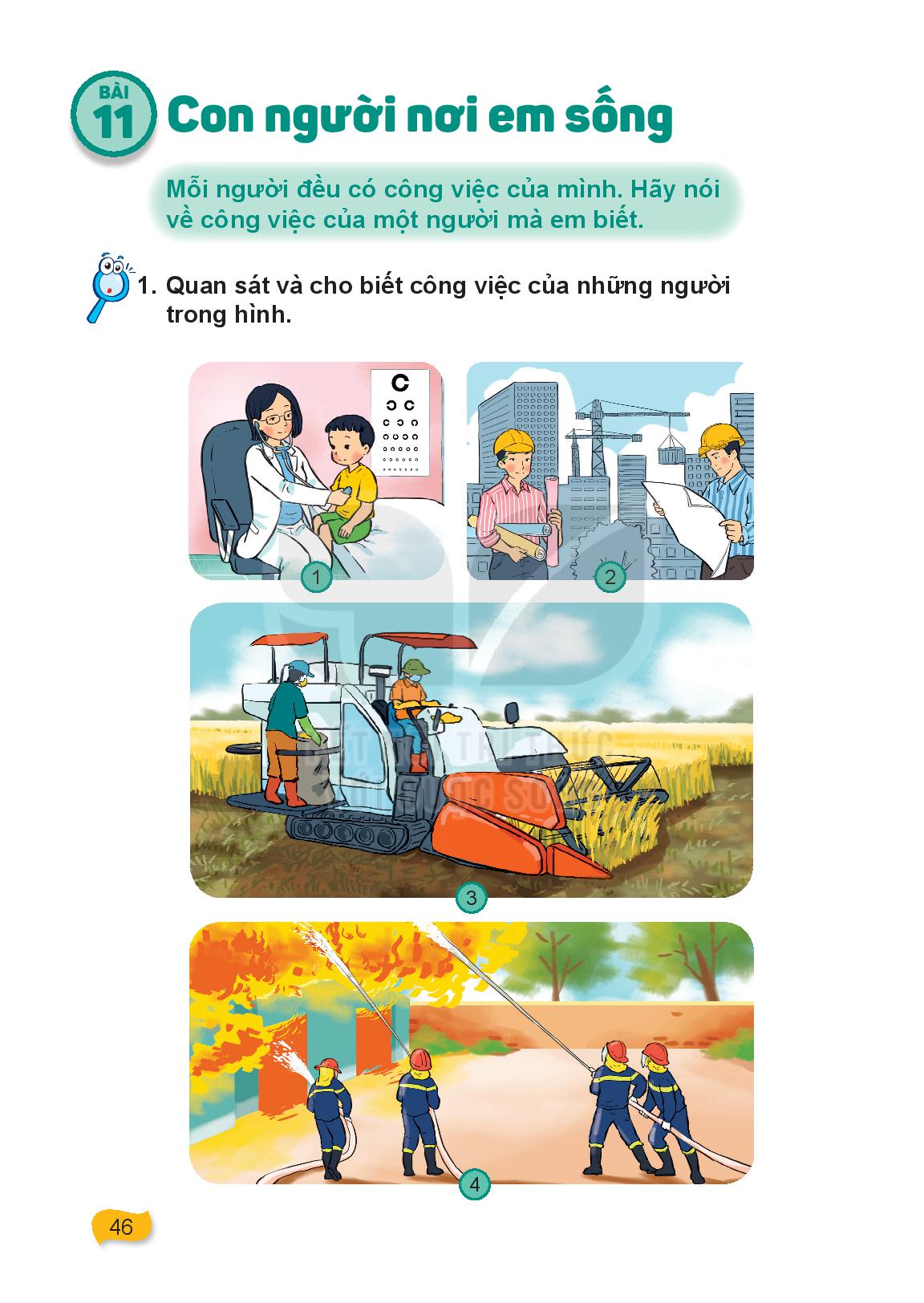 2. Em còn biết những công việc nào khác? Những công việc đó diễn ra ở đâu?
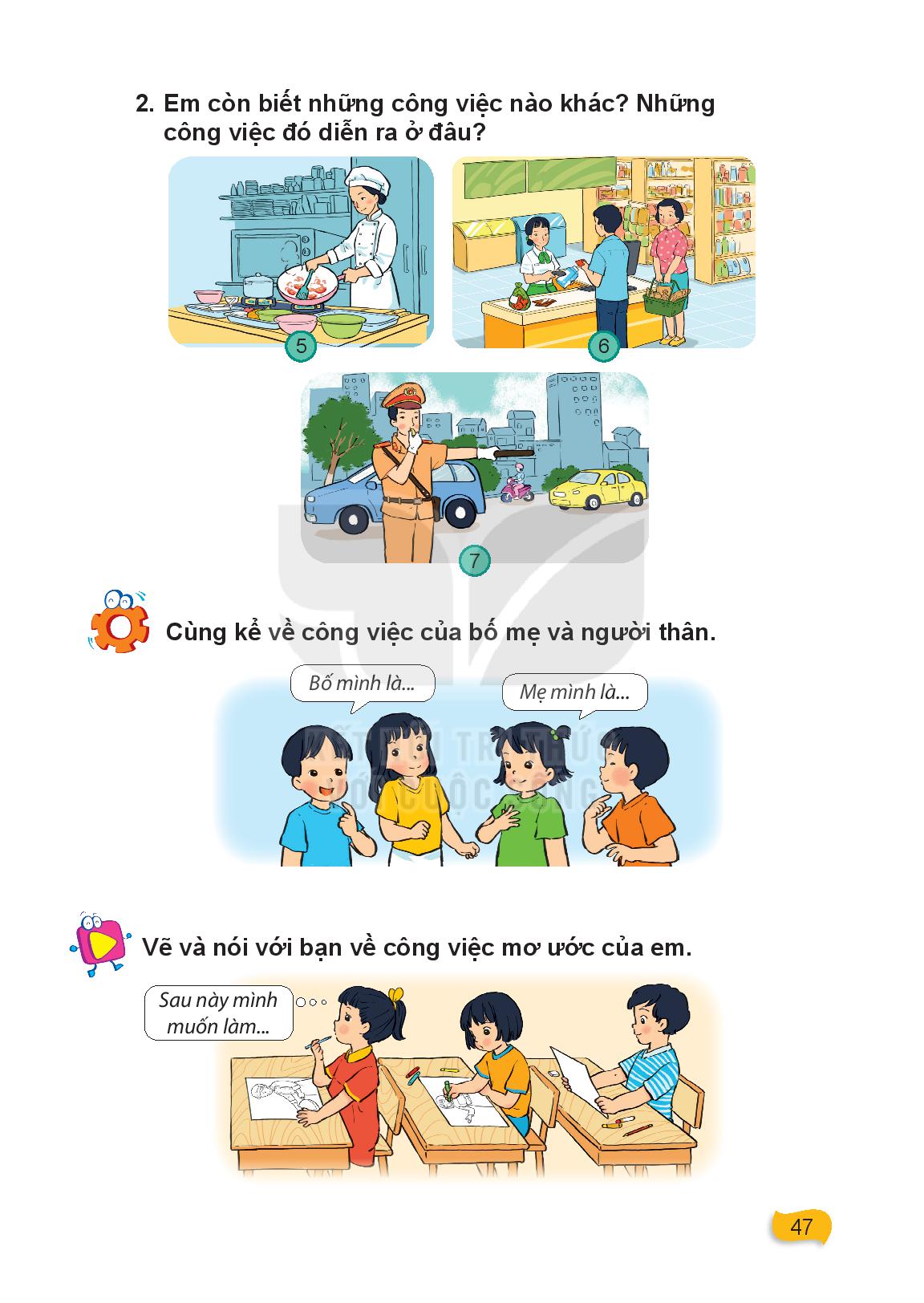 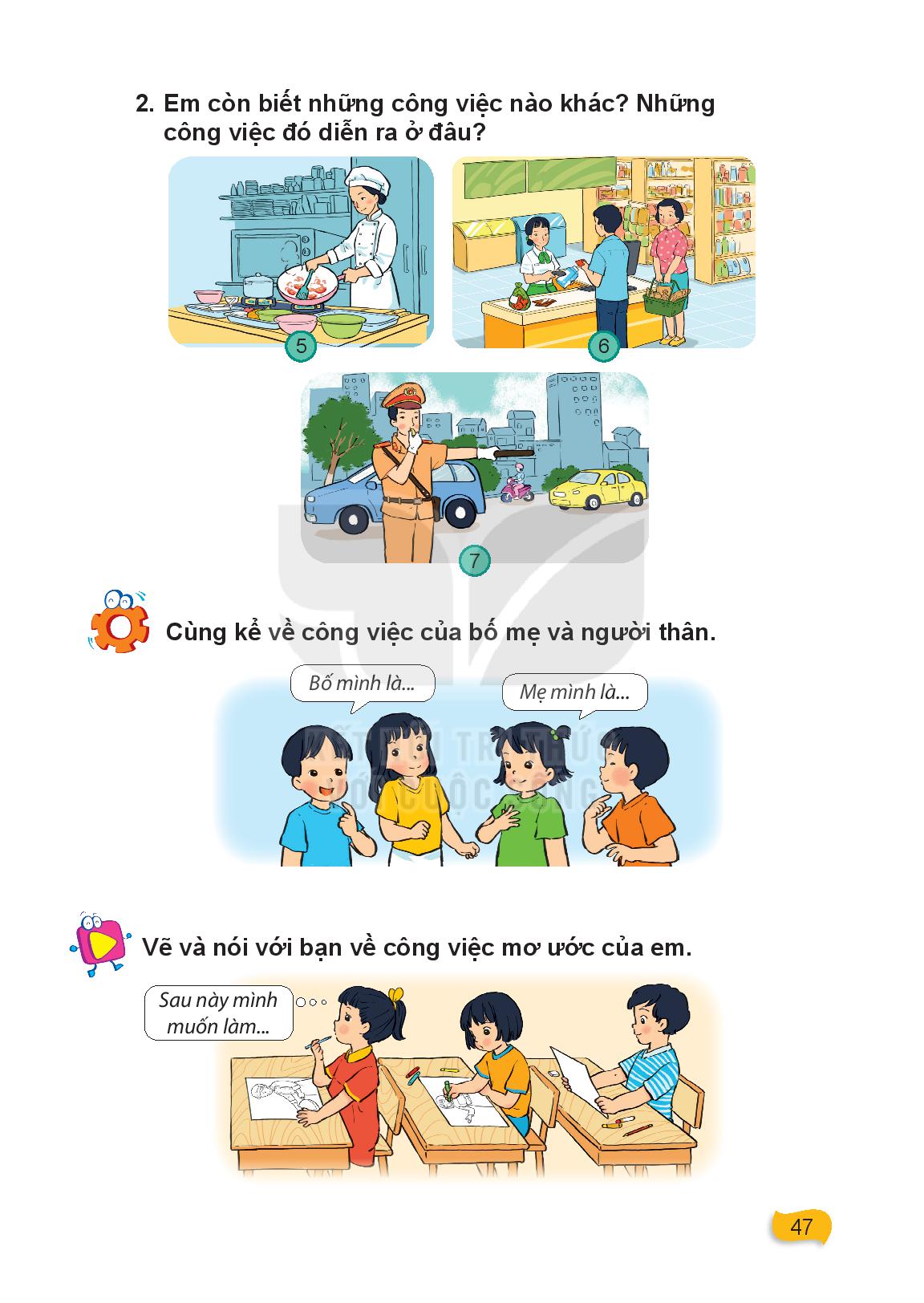 Thu ngân ở siêu thị
Đầu bếp ở nhà hàng
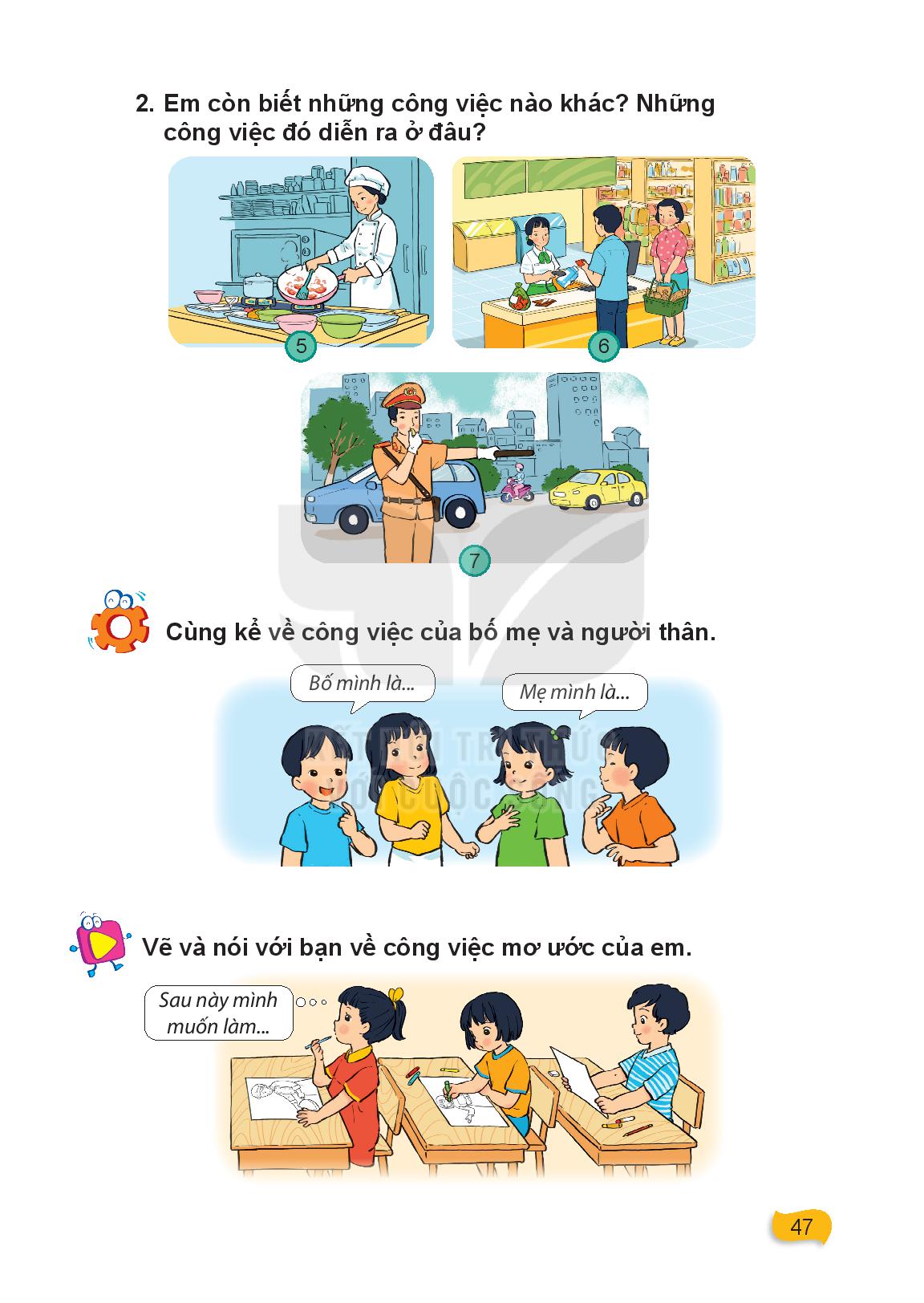 Cảnh sát giao thông ở các con đường
Em hãy kể thêm những công việc mà các em quan sát được ở nơi mình sinh sống.
Những công việc đó diễn ra ở đâu?
Những công việc đó có lợi ích gì?
Em có thích công việc đó không? Tại sao?
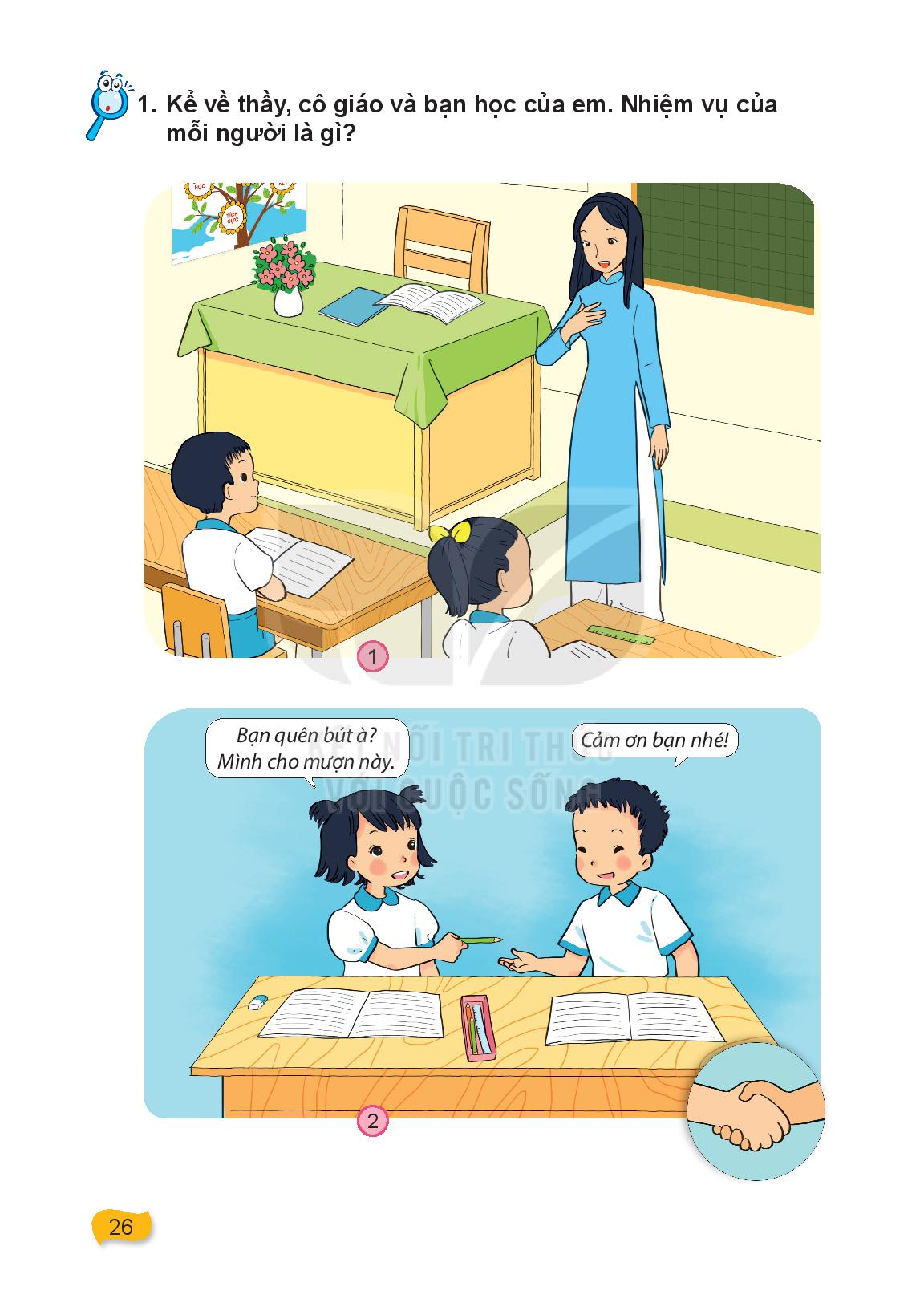 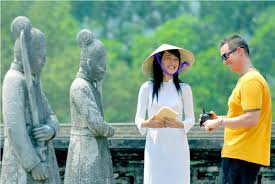 Giáo viên
Hướng dẫn viên du lịch
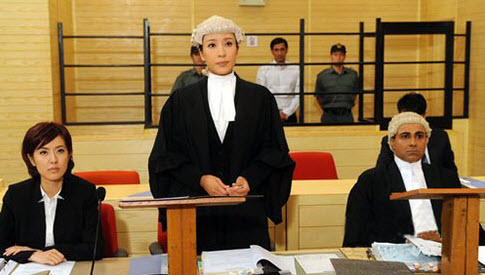 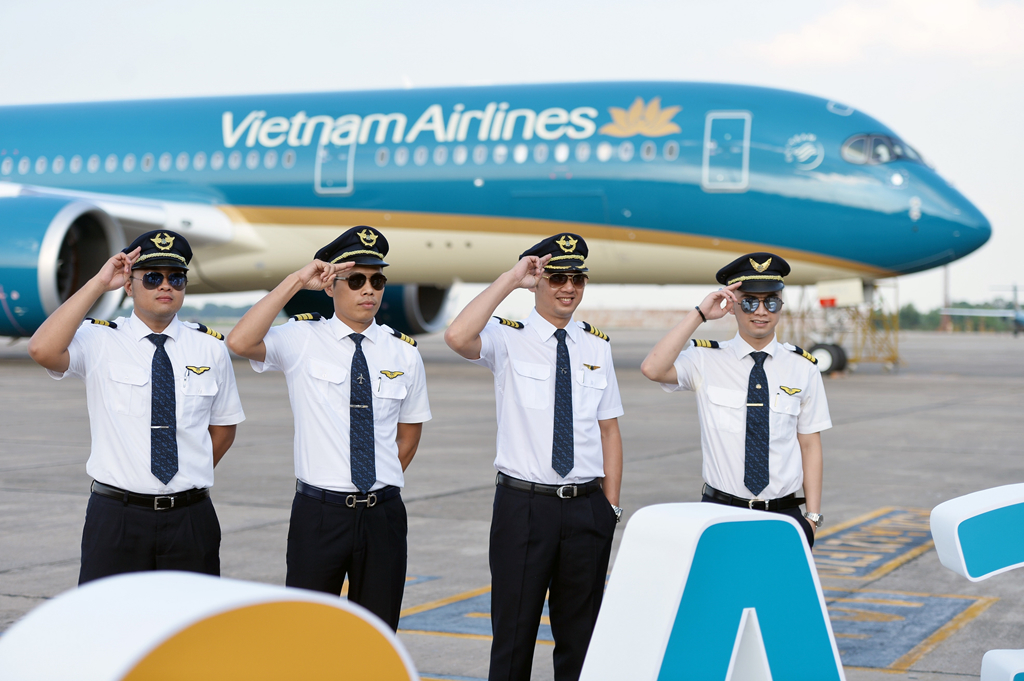 Phi công
Luật sư
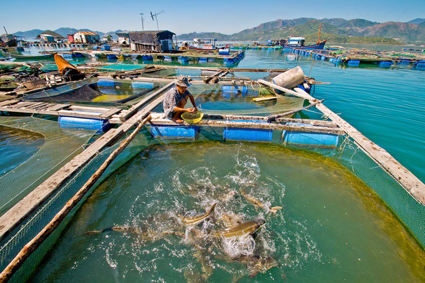 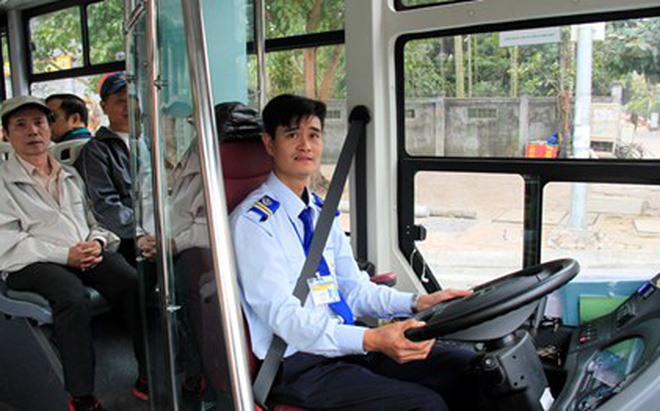 Lái xe
Nuôi trồng thủy sản
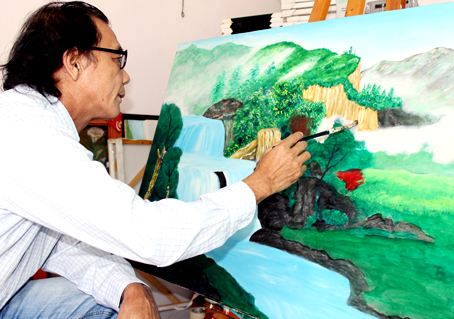 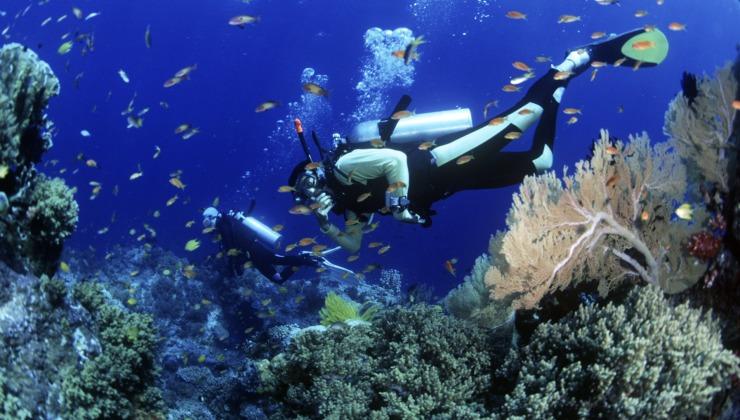 Họa sĩ
Thợ lặn
Thư giãn
Bài hát: Cháu thương chú Bộ đội.
                                        Nhạc và lời: Hoàng Văn Yến
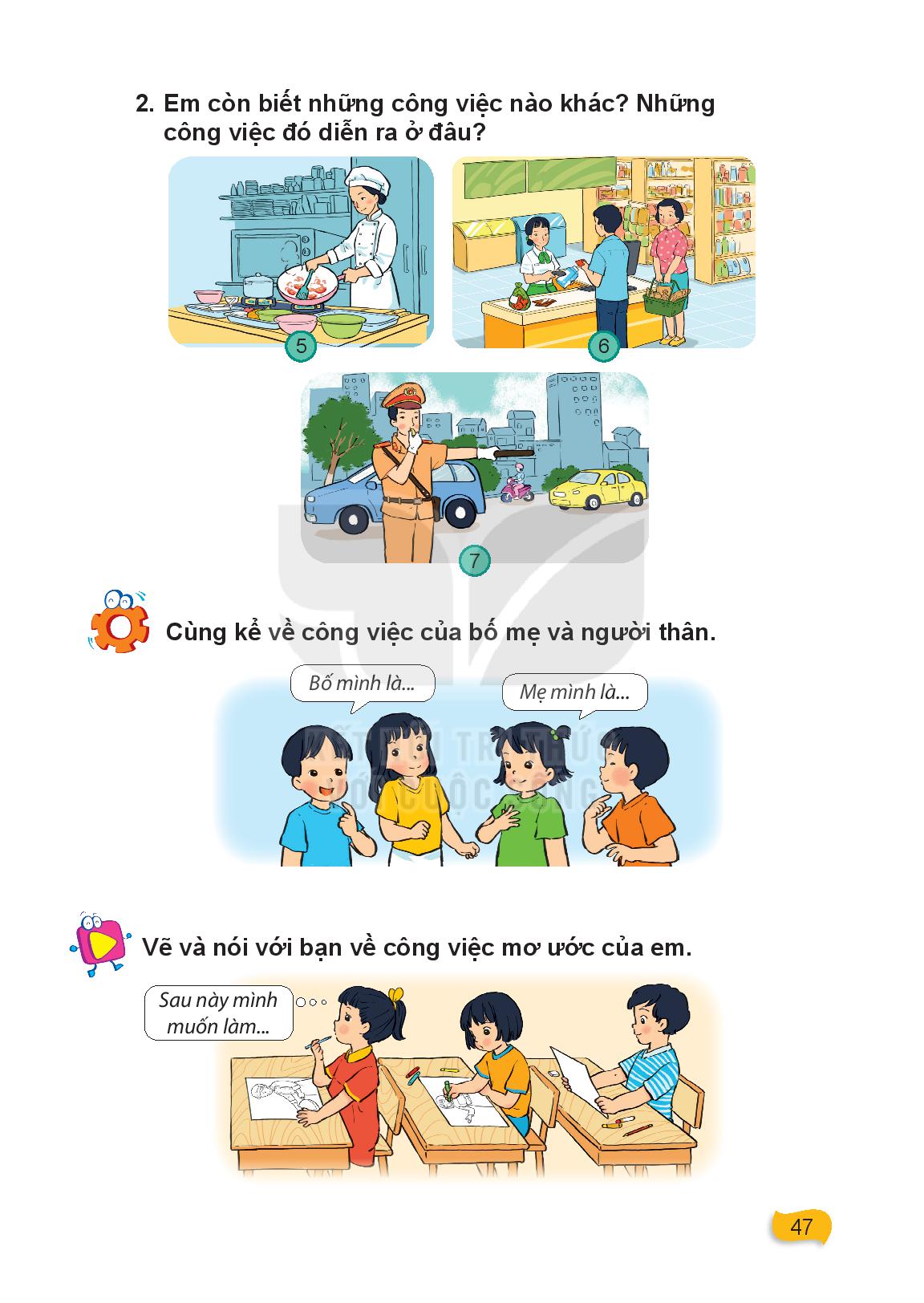 Cùng kể về công việc của bố mẹ và người thân.
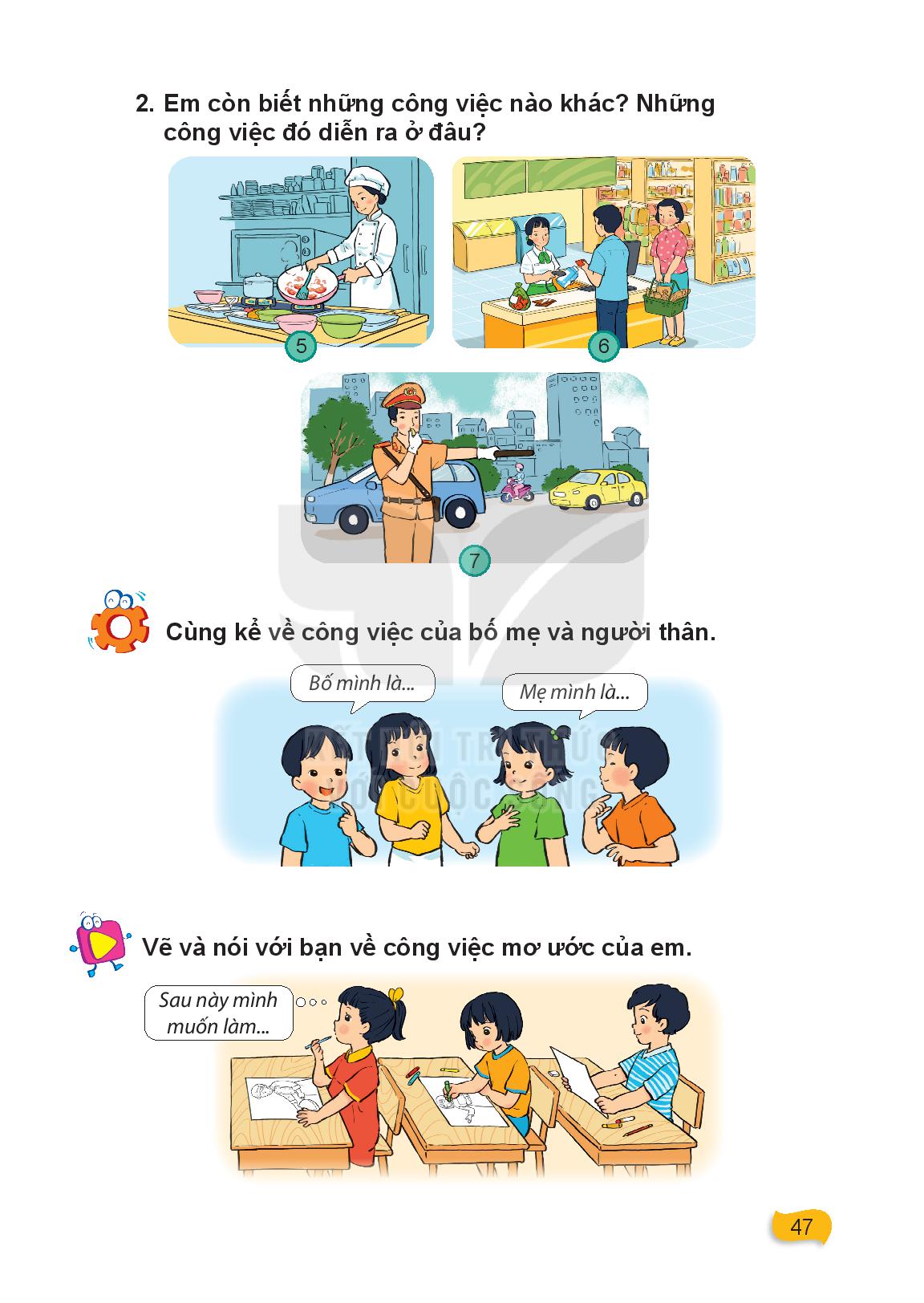 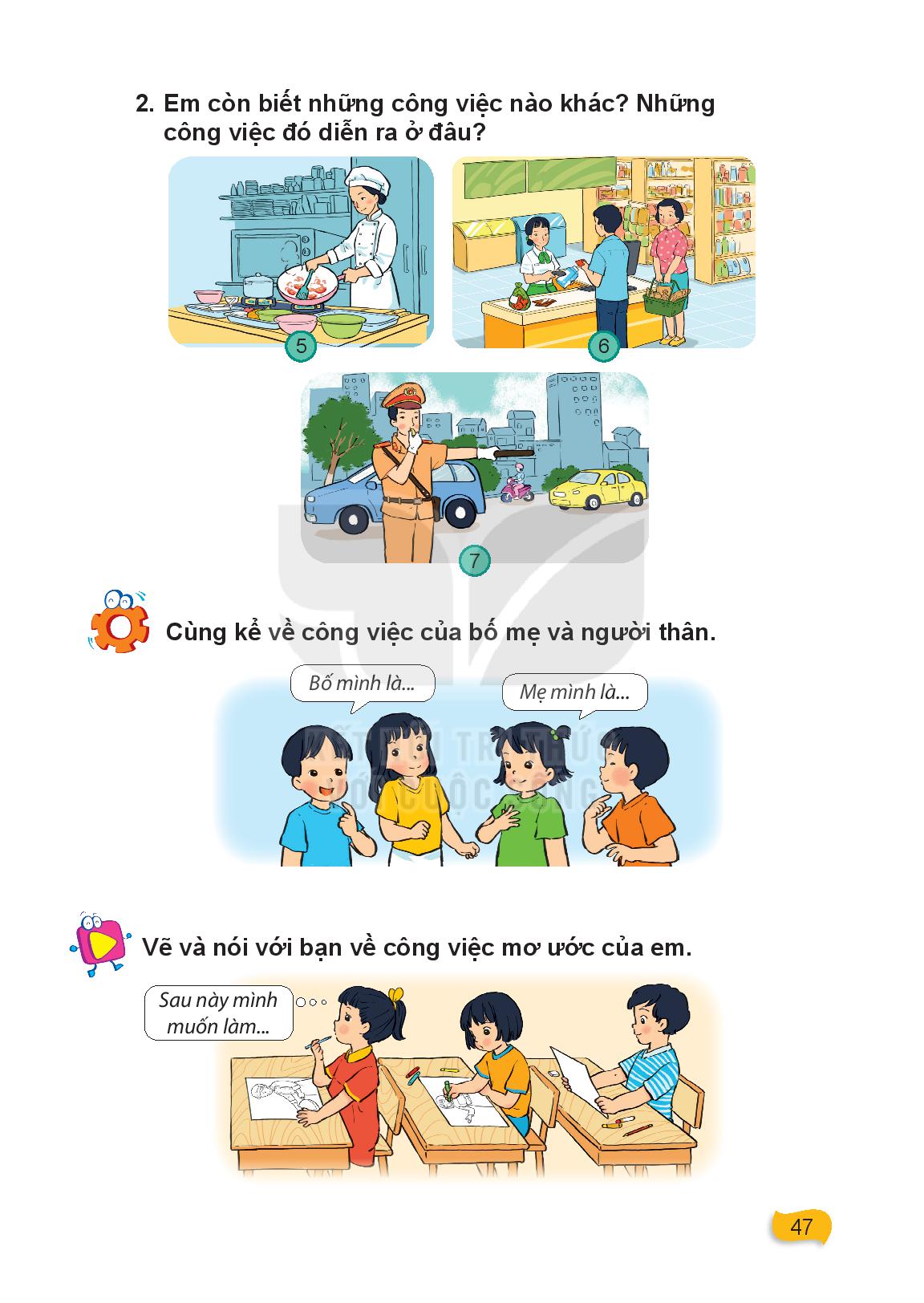 Vẽ và nói với bạn về công việc mơ ước của em.
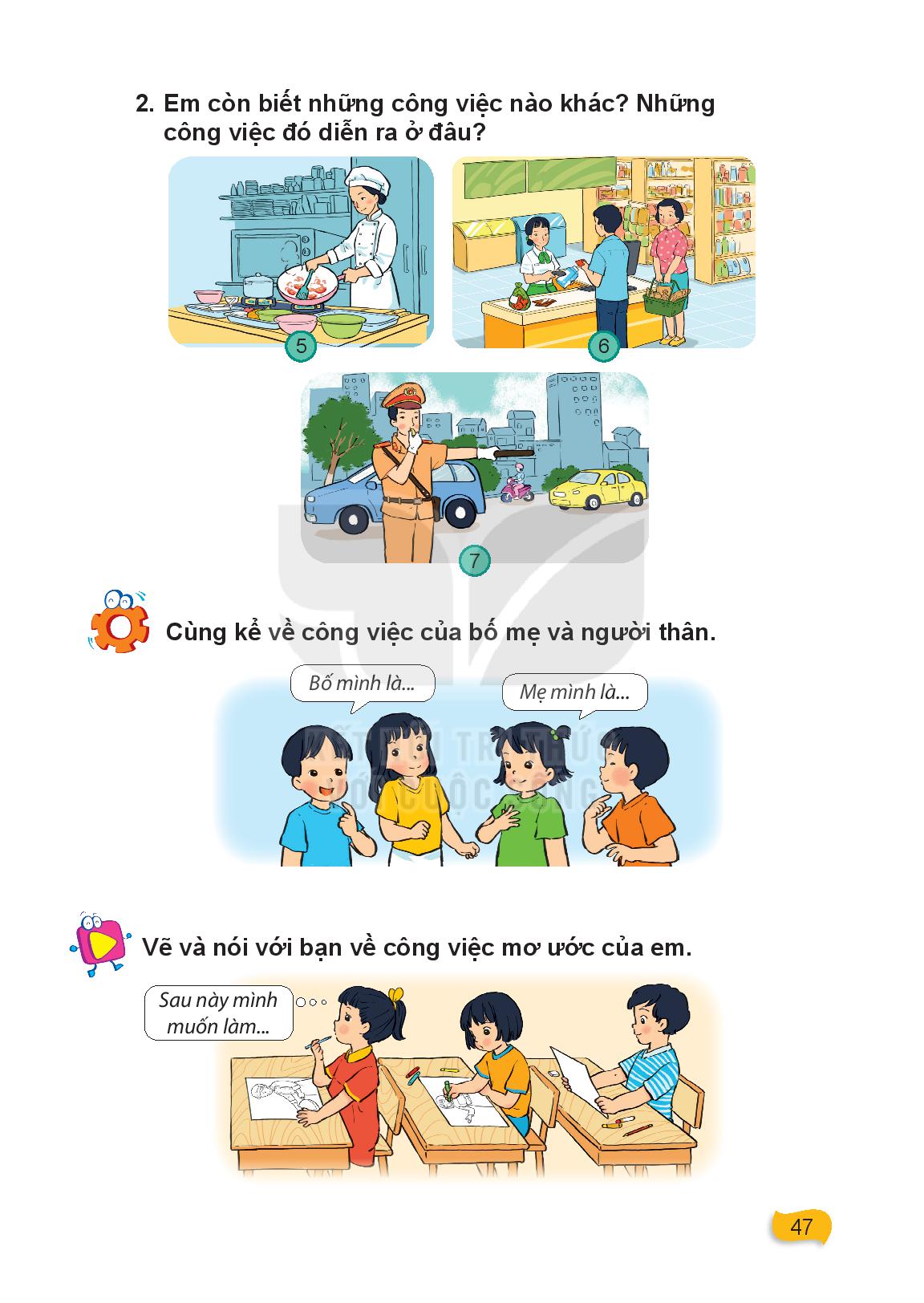 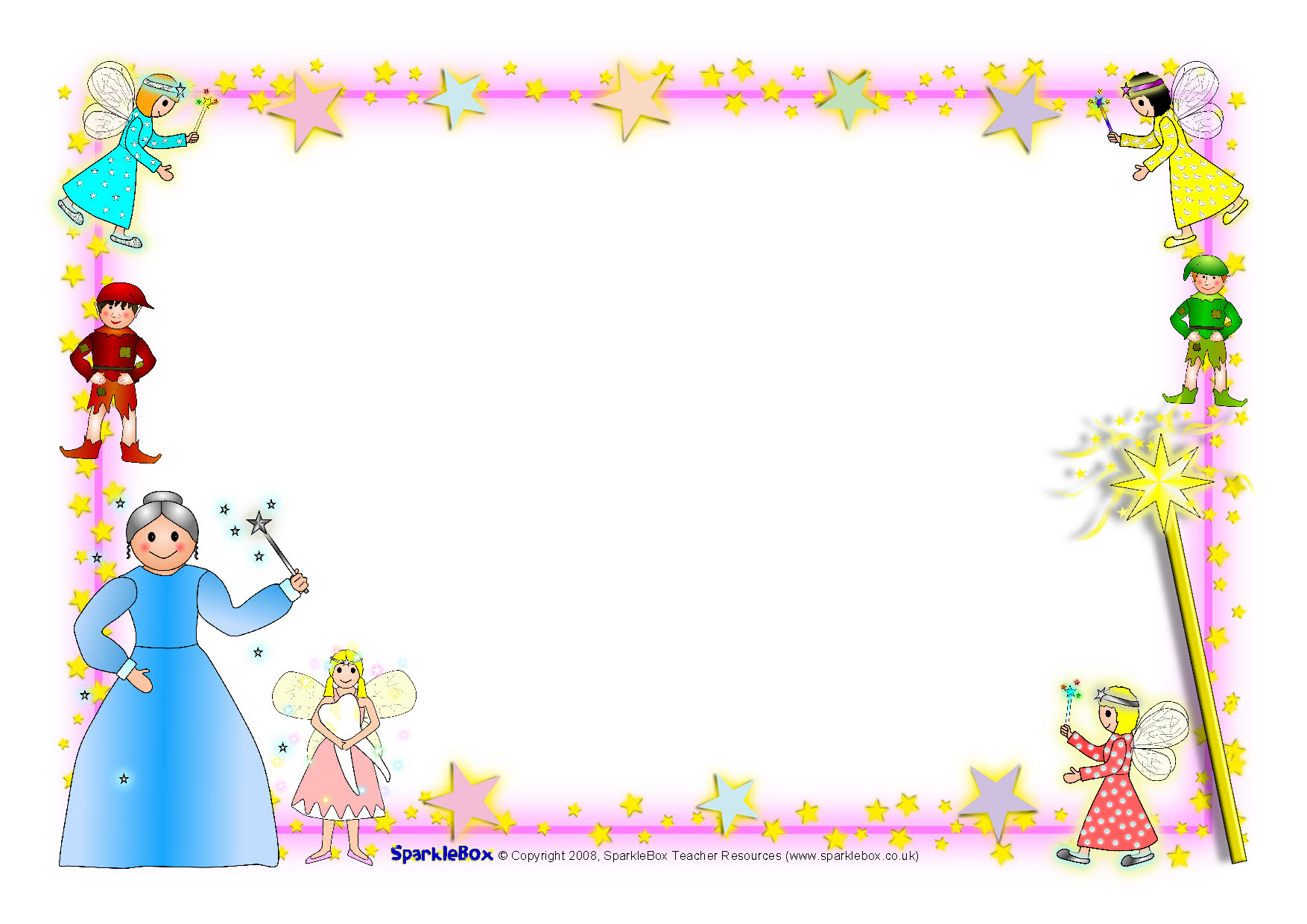 Xin chào và hẹn gặp lại!